ANJUMAN COLLEGE OF ENGINEERING AND TECHNOLOGYDEPARTMENT OF APPLIED CHEMISTRY
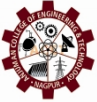 SEMESTER-I 
ENGINEERING CHEMISTRY
Presented By- Dr. Miss Nitu Gupta
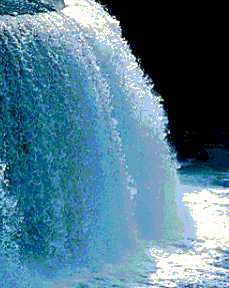 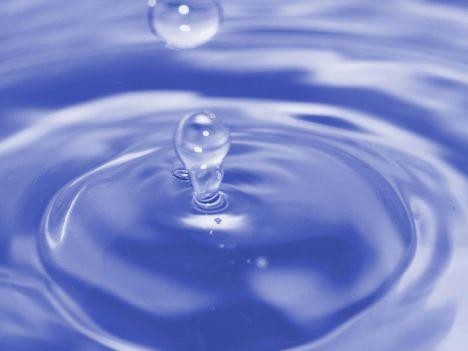 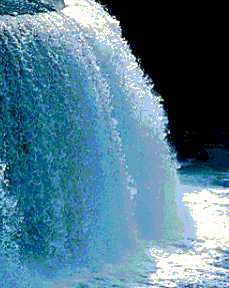 UNIT-1
WATER TECHNOLOGY
Lecture -1 Learning Objectives
To recall various water purification methods
To explain different methods for softening of hard water.
Identification of various boiler troubles and their prevention methods
To appraise the different desalination methods
To evaluate the hardness and lime & soda requirement for water softening
INTRODUCTION
Water is the most useful and also the most abundant of all chemical substances. It plays an important role in wide variety of natural processes and is essential for the growth of all animal and plant life.

Water is basic material needed by almost all industries. Water is used as a solvent in chemical or pharmaceutical industries.
IMPORTANCE OF WATER
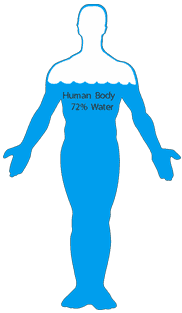 Water is of major importance to all living things. Up to 72 percent of the human body is water.

The drinking water should be totally clean, pure and free of any disease causing microbes and should be properly treated and disinfected before using it for drinking purpose.
SOURCES OF WATER
• SURFACE WATERS (LAKES, RIVERS, AND RESERVOIRS)
• GROUNDWATER (WELLS).
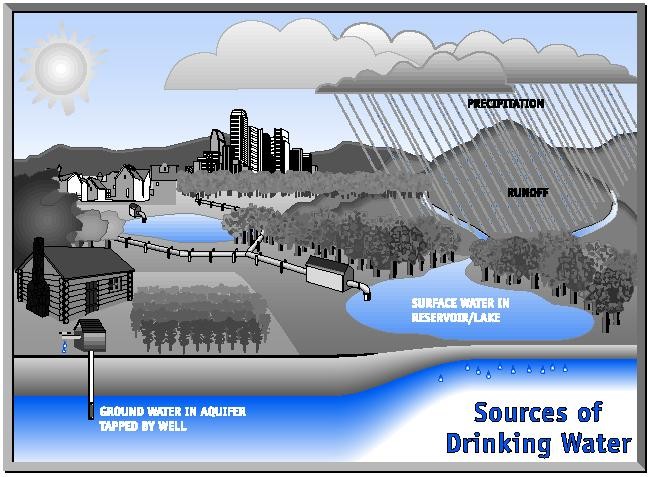 LECTURE-2 HARDNESS	OF WATER
Hardness in water is that characteristic which prevents the lathering of soap,Thus, water which does not produce lather with soap solution readily forms a white curd is called “HARD WATER”
In simple words,“ Hardness is soap consuming capacity of water”
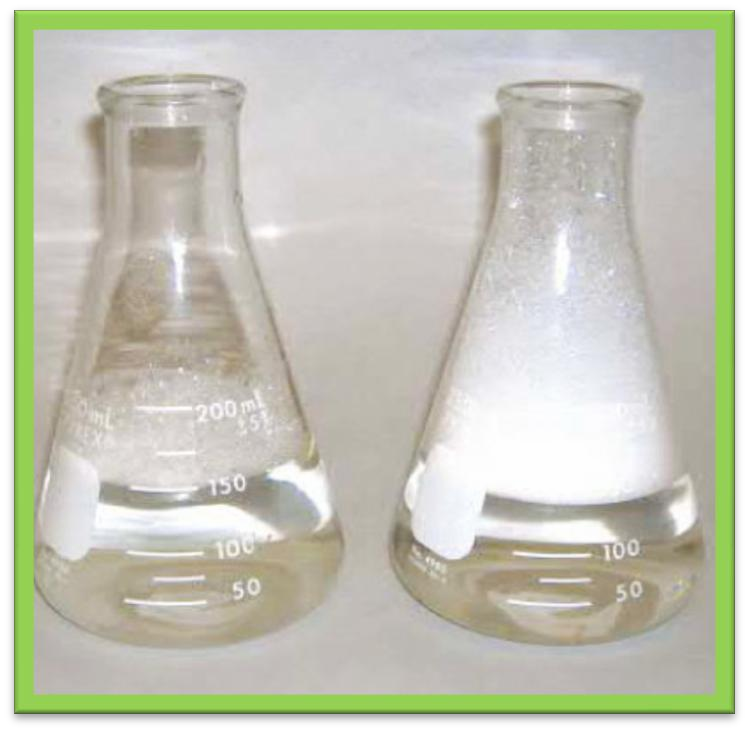 TYPES OF HARDNESS
HARDNESS 

                      


                  TEMPORARY	                PERMANENT
        CARBONATE/ ALKALINE      NON CARBONATE/ 
                     HARDNESS                       NON  ALKALINE               
                                                                       HARDNESS
TEMPORARY HARDNESS
CAUSES : Soluble salts of bicarbonates of Ca, Mg and heavy metals.
REMOVAL : Simply boiling of water.
       Ca(HCO3)2      CaCO3+H2O+CO2

PERMANENT HARDNESS
    CAUSES: Sulphates, nitrates chlorides of Ca , Mg , Fe And other heavy metals
REMOVAL: using chemical process.
UNITS OF HARDNESS
MOST COMMON UNITS OF HARDNESS :

Parts per million (PPM)/ Milligrams per liter 
   (Mg/liter) 
Grains Per Imperial Gallon (gpg)
Degree Clarke's (0Cl)
Degree french (0Fr)
Degree Russian (0Ru)
LECTURE-3 METHODS OF PURIFICATION OF WATER
SCREENIG
“Screening is the process Of removing floating Materials from water.“
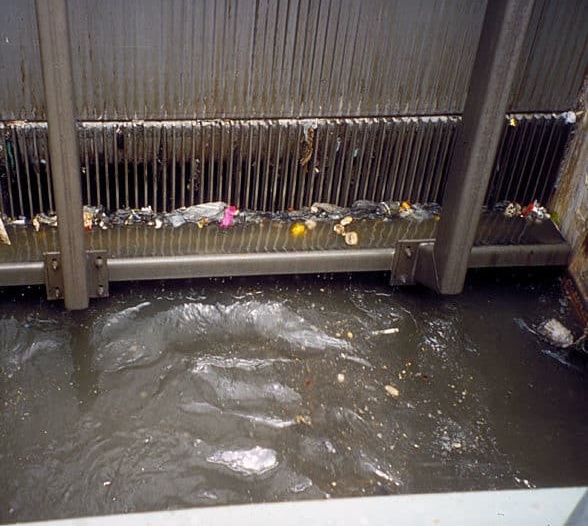 SEDIMENTATION
It is the process of removing suspended impurities by keeping water undisturbed for sufficient time in large tanks, when most of the suspended particles settle down due to gravity
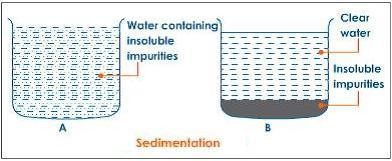 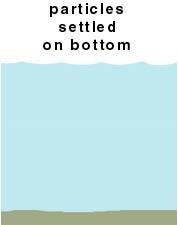 COAGULATION
Coagulation is the process of settling colloidal or fine particles from waterby the addition of certain chemicals known as coagulants.
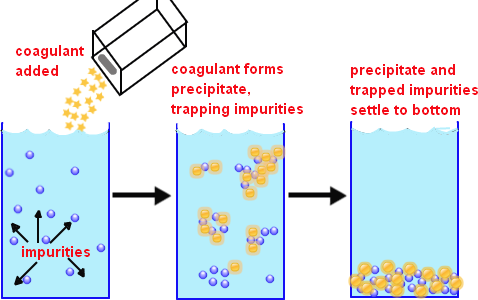 WIDELY USED COAGULANTS
A] ALLUMINIUM SULPHATE:
          Al2(SO4)3

B] ALUM                                                 
        (K2S04.AI2(S04)3.24H20)

C] SODIUM ALUMINATE (NaAIO2):  
    NaAIO2+ 2H2O → AI(OH)3 + NaOH    

D] FERROUS SULPHATE    
          (FeS04):
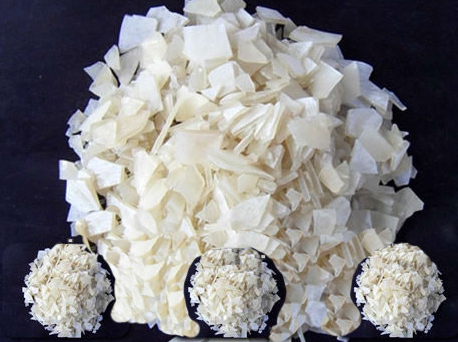 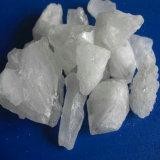 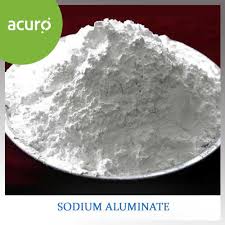 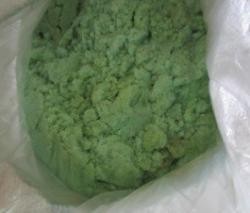 LECTURE -4  STERILIZATION
The process of killing the bacteria and micro-organisms etc. from water is known as sterilization or disinfection of water.
   
It can be carried out by the following methods:

Boiling
Chlorination
Ozonization
Ultra-violet rays
Aeration
BOILINGBoiling kills the disease causing germs and bacteria like cholera and typhoid. But this method is useful only for household purposes.
       CHLORINATION
    Chlorination can be carried out by the following methods:
Bleaching powder,
Chlorine gas/concentrated solution of chlorine and
Chloramines
Sodium Hypochlorite
Ozonisation:
     Ultraviolet rays:
     Aeration:
Mechanism of Chlorination
In all chlorination reaction, mechanism remains same as follows, where nacent oxygent act as a powerful killer of microorganism

CI2 + H2O → HOCI+ HCL
HOCI →+ HCI + [O]
                        Hypochlorous Acid                  Nacent Oxygen     
By Bleaching Powder:-
CaOCI2 + H2O→Ca(OH)2 + CI2
CI2 + H2O → HOCI+ HCL
HOCI →+ HCI + [O]
By Chloramine:- 
ClNH2 + 2H2O → HOCl + NH4Cl
 HOCl → HCl + [O]
By Sodium Hypochlorite:-
NaOCl +H2O → HOCl + NaOH
HOCI →+ HCI + [O]
By chlorine gas/concentrated solution of chlorine:-
     Cl2 + H2O   HOCl + HCl
      HOCI →+ HCI + [O]
OZONIZATION
Ozoniation is an effective method of sterilization of water. Ozone (03) is unstable and it decomposes into molecular oxygen (02) and nascent oxygen [0].           03        02       +        [0]               (Ozone)    (Molecular oxygen )      (Nascent oxygen)      
    
ADVANTAGES OF OZONIZATION 
Ozone also act as a decolorizing and deodorizing agent.
It improves the taste of water.
In excess, it is not harmful, as it is unstable and      
    decomposes into oxygen.
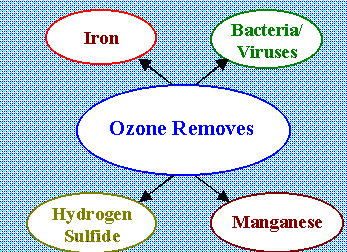 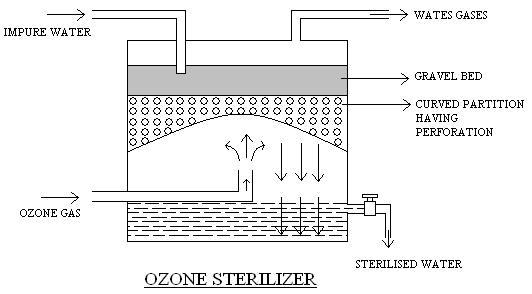 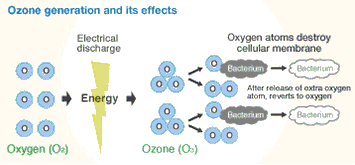 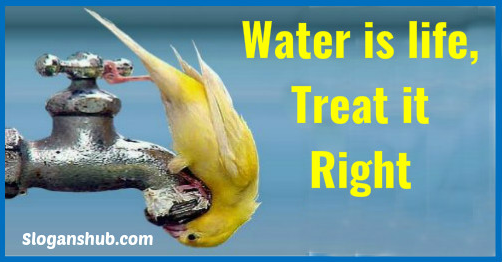 Dr. Nitu Gupta